NEAMTWS Experts MeetingImplementing NEAMTWS 2030 StrategyOpportunities and Actions to Explore 28-30 Nov, Naples, Italy
Maria Ana Baptista
Maria Ana Baptista
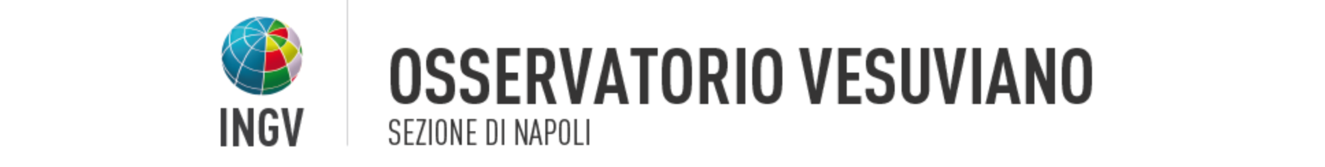 [Speaker Notes: It is my pleasure to open and introduce all experts to this meeting kindly hosted by our Italian Colleagues fom INGV in the premises of the Vesuvius Obsevatory, so my first word go for them for organizing this expert meeting.]
NEAMTWS Experts Meeting

Agenda 28 November 2022
NEAM Steering Committee (expanded) 
16:00 – 18:00
Opening remarks (Host inst. + NEAM Secretariat)             5’
Introduction to the meeting (Maria Ana Baptista)                 5’
NEAM STRATEGY Introduction (Alessandro Amato)             10’ (8+2)
Pillar 1                                     10’ + 5’ 
TSUNAMI HAZARD AND RISK ASSESSMENTS 
(Audrey Gailler + Mauricio Gonzalez)
Pillar 2                                     10’ + 5’ 
DETECTION, WARNING AND DISSEMINATION (Alessio Piatanesi+ Fernando Carrilho)
Pillar 3                                     10’ + 5’ 
AWARENESS AND RESPONSE 
(Cecilia Valbonesi + Ignacio Arribe)
TSP's highlights                                 25’ (5’ each) 
(CENALT – INGV – IPMA – KOERI – NOA) 
Ocean Decade Tsunami Program (Denis Chang)                 10’ 
9. Questions and discussion                             20’
Maria Ana Baptista
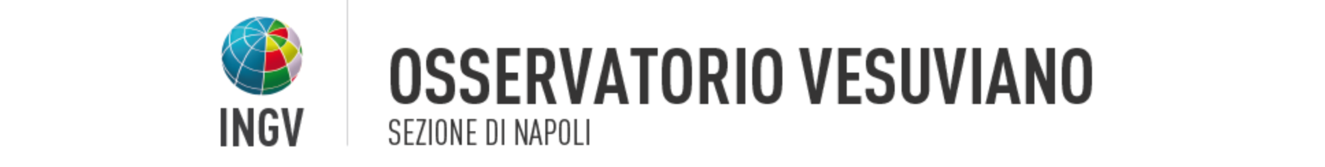 GOAL
NEAMTWS Experts Meeting on Implementing NEAMTWS 2030 Strategy, Opportunities and Actions to Explore is co-organized by the National Institute of Geophysics and Volcanology (INGV), University of Napoli “Federico II” and IOC-UNESCO, 28-30 November 2022, Naples, Italy.
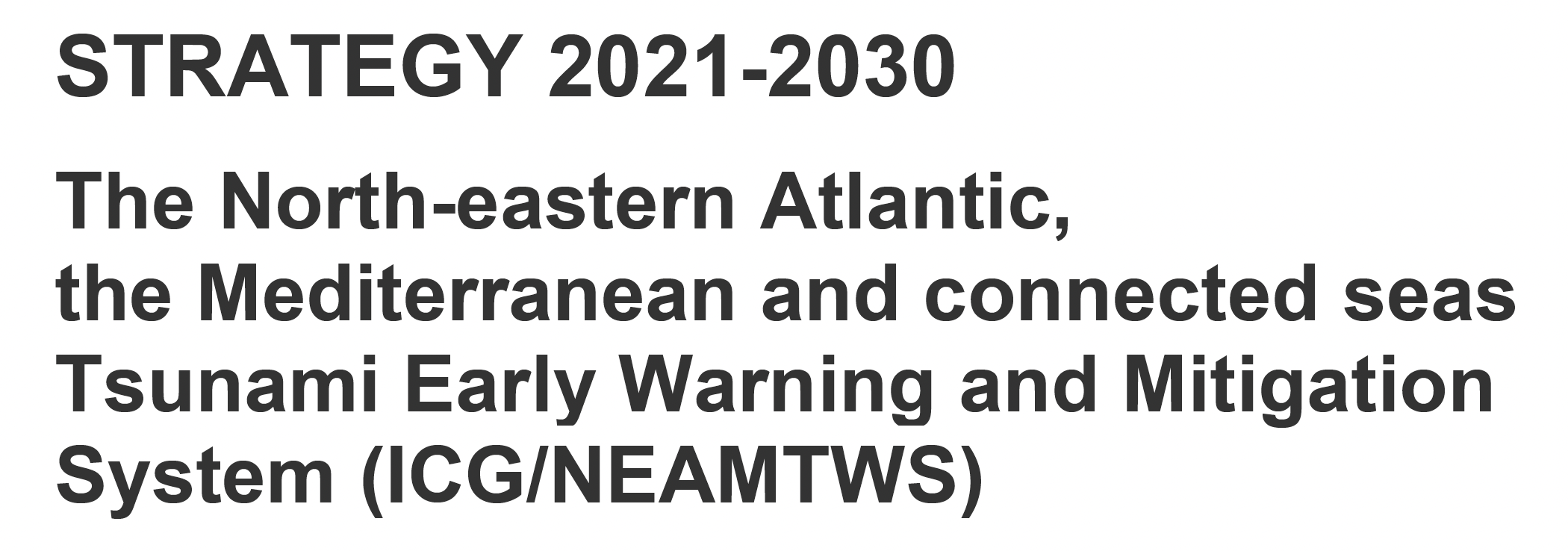 Maria Ana Baptista
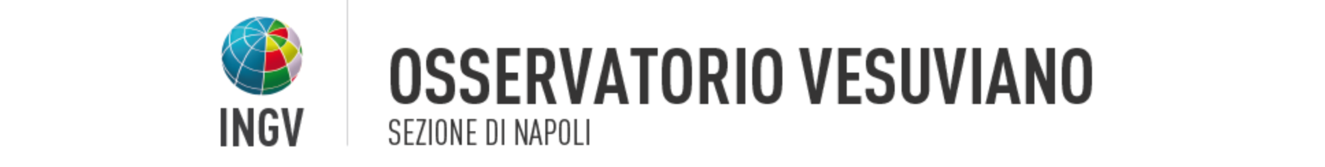 [Speaker Notes: It is my pleasure to open and introduce This NEAMTWS Experts meeting at this beautiful place. This meeting is kindly hosted by our Italian Colleagues fom INGV in the premises of the Vesuvius Obsevatory, so my first word goes for them for organizing this expert meeting. Without the efforts of Alessandro Amato and Stefano Lorito andh
 the support of IOC Tsunami Unit – Secretariat this meeting would not be possible]
NEAMTWS
NEAMTWS is a complex operation owned and operated by Member States through their designated agencies. Besides the national functions these agencies serve as conduits for information within the system that is amongst all participating partners. 


NEAM region is home of more than 116 Millions  people living in coastal areas where sea level rise is increasing tsunami risk.



Performance of the NEAMTWS depends on the implementation of all its components, their sustained operation and the adherence to agreed common principles of operation,  interaction and data policy.


Implementation of the NEAMTWS is crucial to its success. Recent events have shown that time to prepare, implement and train is short as the events are unpredictable.
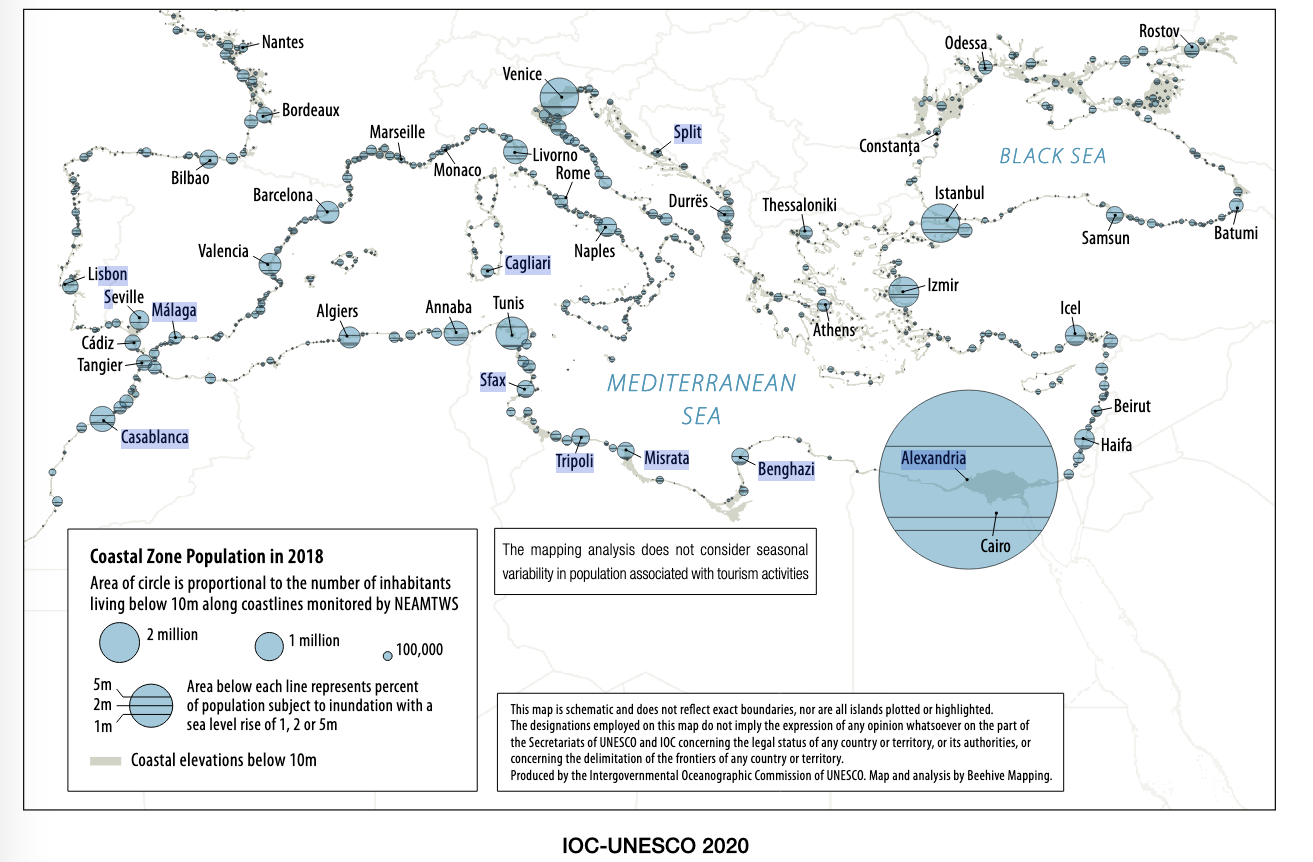 Maria Ana Baptista
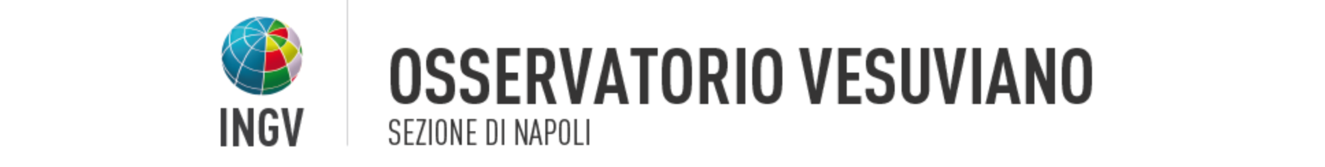 [Speaker Notes: The group on NEAMTWS was formed after the 2004 Indian Ocean tsunami under the auspices of IOC. NEAMTWS is a complex operation owned and operated by Member States through their designated agencies. Besides the national functions these agencies serve as conduits for information within the system that is amongst all participating partners.]
NEAMTWS STARTEGY
NEAMTWS  contributes to Target (g) of the Sendai Framework for Disaster Risk Reduction (2015-2030) which calls to “substantially increase the availability of and access to multi-hazard early warning systems and disaster risk information and assessments to people by 2030”. 

NEAMTWS contributes to the UN Decade of Ocean Science for Sustainable Development 2021-2030, in particular by responding to the needs of society for a “safe ocean” where people are protected from ocean hazards. 

NEAMTWS strategy seeks to capitalise on the Ocean Decade societal benefits in order to further improve monitoring, detection and data-sharing among Member States and partners.
Maria Ana Baptista
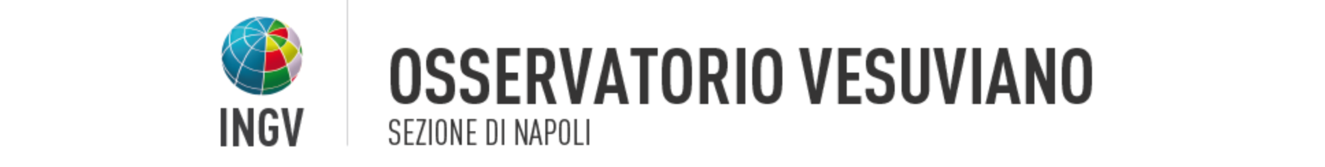 NEAMTWS STRATEGY
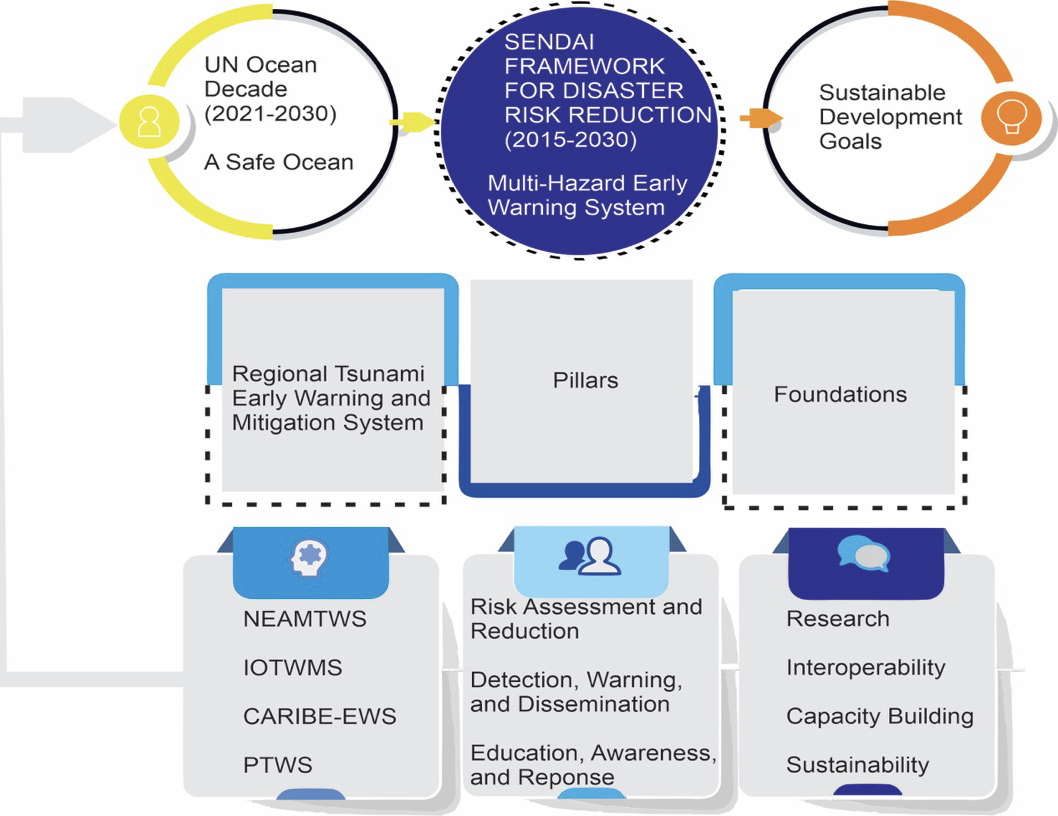 Three Pillars
Tsunami Hazard and Risk Assessment


Detection Warning and Dissemination


Awareness and Response
Maria Ana Baptista
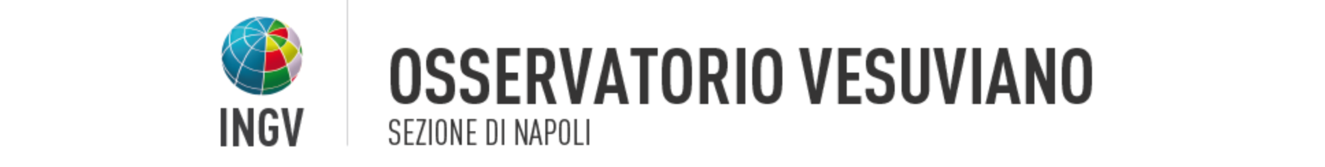 Improve the observational networks (use of smart cables and other)


Need to deal with hazards posed by tsunamis generated by non-seismic events, such as volcanoes, landslides and meteotsunamis, atmospheric disturbances


Need good interoperability among Tsunami Service Providers


Need High Performance Computing to produce fast reliable hazard estimations


Need  tsunami warning approaches for non-seismic sources



Need better understanding of the interaction of tsunami hazards with climate and sea level changes
CHALLENGES
How to scale up hazard and risk assessments and what are possible actions?

How to share methods and best practices?

How and what actions are required to address non-seismic tsunamis in a MHEW context?

How to improve early warning information, reduce alert time and uncertainty?

What are the optimal technologies and framework required to achieve this goal and how to reduce data gaps?

How to further improve and scale up awareness in NEAM countries? What are possible concrete actions ?

What are the tools, products and information needed to have early warning for all as proclaimed at COP27?
TOPICSFOR DISCUSSION
EXPERTS CONTRIBUTIONS
Working Groups
Working Group 1 - Hazard Assessment and Modelling France)
Working Group 2 and 3- Seismic, Geophysical and Sea Level Measurements and Sea Level Data Collection and Exchange, Including Offshore Tsunami Detection and Instruments


Working Group 4 - Public Awareness, Preparedness and Mitigation
Maria Ana Baptista
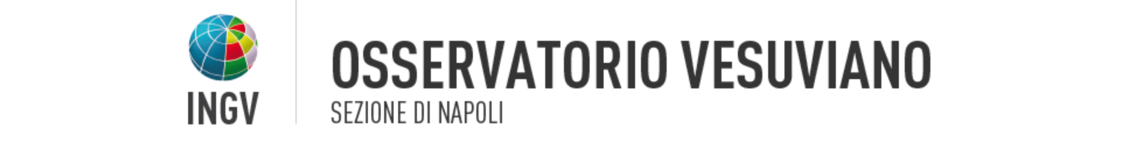 EXPERTS CONTRIBUTIONS
TASK TEAMS
Task Team on Tsunami Exercises 

Task Team on Operations
 
Task Team on Documentation
 
Task Team on Tsunami Ready

Task Team on Disaster Management and Preparedness
  
Task Team on Tsunami Watch Operations
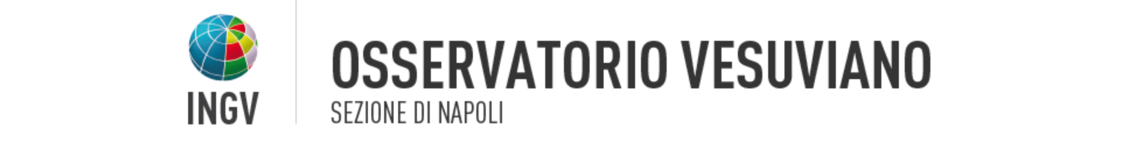 Maria Ana Baptista
FINAL REMARKS
Outputs of this workshop will be presented at the 18th Session of the ICG-NEAMTWS through the reports of Working Groups and Task Teams



18th Session of the ICG-NEAMTWS will be held in Paris in the first quarter of 2023  organized by Tsunami Unit of IOC - UNESCO